Relatos com folhas de cálculo com dados
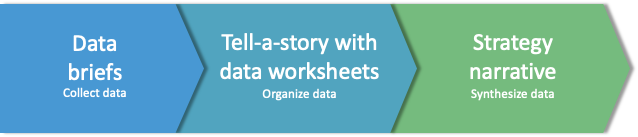 [Speaker Notes: Este recurso faz parte do Conjunto de Ferramentas de Desenvolvimento Estratégico da Mudança Social e Comportamental para a Malária]
Malária na gravidez
Atitudes, Eficácia, Normas
Exposição
% de mulheres grávidas que...
% de quem já ouviu mensagens ou informações sobre...
Comunidade 
Comportamentos
Conhecimento
Acesso
% que têm conhecimentos corretos sobre...
% que têm acesso a...
% de mulheres grávidas que...
Análise situacional e análise comportamental: Enquanto o acesso, exposição, conhecimento, atitudes, eficácia e normas serão descritos na análise comportamental, os comportamentos reais serão descritos na análise da situação (utilizar dados da malária no resumo dos dados da gravidez para completar os seguintes diapositivos)
Análise situacional
As estratégias da Mudança Social e Comportamental contra a malária devem incluir uma análise situacional para cada intervenção. Estas análises situacionais devem incluir dados quantitativos e qualitativos que descrevam quem é afetado e o grau de gravidade (em que medida) por quais problemas.
?
?
?
?
Comportamento
% que pratica o comportamento
?
?
Análise situacional: utilizar o resumo de dados sobre a malária na gravidez (secção de comportamentos) para preencher estas caixas (acrescentar caixas conforme necessário). Será utilizado um resumo narrativo para completar a estratégia de análise situacional da malária na gravidez.
[Speaker Notes: Cada polígono pode conter um único ponto de dados. Utilizar os pontos de dados disponíveis para povoar o maior número de polígonos possível, acrescentando polígonos conforme necessário. Pode ser útil codificar os polígonos de acordo com a fonte de dados (qualitativo vs quantitativo; relatório do programa vs artigo de revisão pelos pares; Estudo Indicador da Malária vs Estudos Agrupados de Indicadores Múltiplos vs Inquéritos Demográficos e de Saúde vs Conhecimentos, Atitudes e Práticas, etc.)]
[Speaker Notes: Estas caixas de conteúdo refletem as que se encontram no modelo estratégico. Utilize este diapositivo para esboçar ideias, baseadas em dados e cole o texto final na secção de análise situacional do modelo.]
Análise comportamental
A descrição dos condutores subjacentes por detrás de comportamentos específicos é articulada numa análise comportamental. Esta análise resume quaisquer dados que expliquem a razão pela qual certos públicos ou grupos alvo escolhem praticar, ou recusam-se a praticar, comportamentos saudáveis. 
Como os determinantes do comportamento podem ser estruturais, cognitivos, sociais ou emocionais, é importante recolher dados a fim de melhor compreender o que leva públicos específicos a comportarem-se de determinado modo. Cada análise comportamental deve descrever estes determinantes contextualmente.
[Speaker Notes: A descrição dos condutores subjacentes por detrás de comportamentos específicos é articulada numa análise comportamental. Esta análise resume quaisquer dados que expliquem a razão pela qual certos públicos ou grupos alvo escolhem praticar, ou recusam-se a praticar, comportamentos saudáveis. Como os determinantes do comportamento podem ser estruturais (acesso a produtos ou serviços de saúde), cognitivos, sociais ou emocionais, é importante recolher dados para melhor compreender o que leva públicos específicos a comportarem-se de determinado modo. Cada análise comportamental deve descrever estes determinantes contextualmente.]
?
?
?
?
Acesso
?
?
Análise comportamental: utilizar o resumo dos dados relativos à malária na gravidez para preencher estas caixas (acrescentar caixas conforme necessário). Será utilizado um resumo narrativo dos determinantes comportamentais para completar a estratégia de análise do comportamento da malária na gravidez .
?
?
% que viu ou ouviu uma mensagem nos últimos 6 meses
% exposta a cada canal de comunicação
Exposição
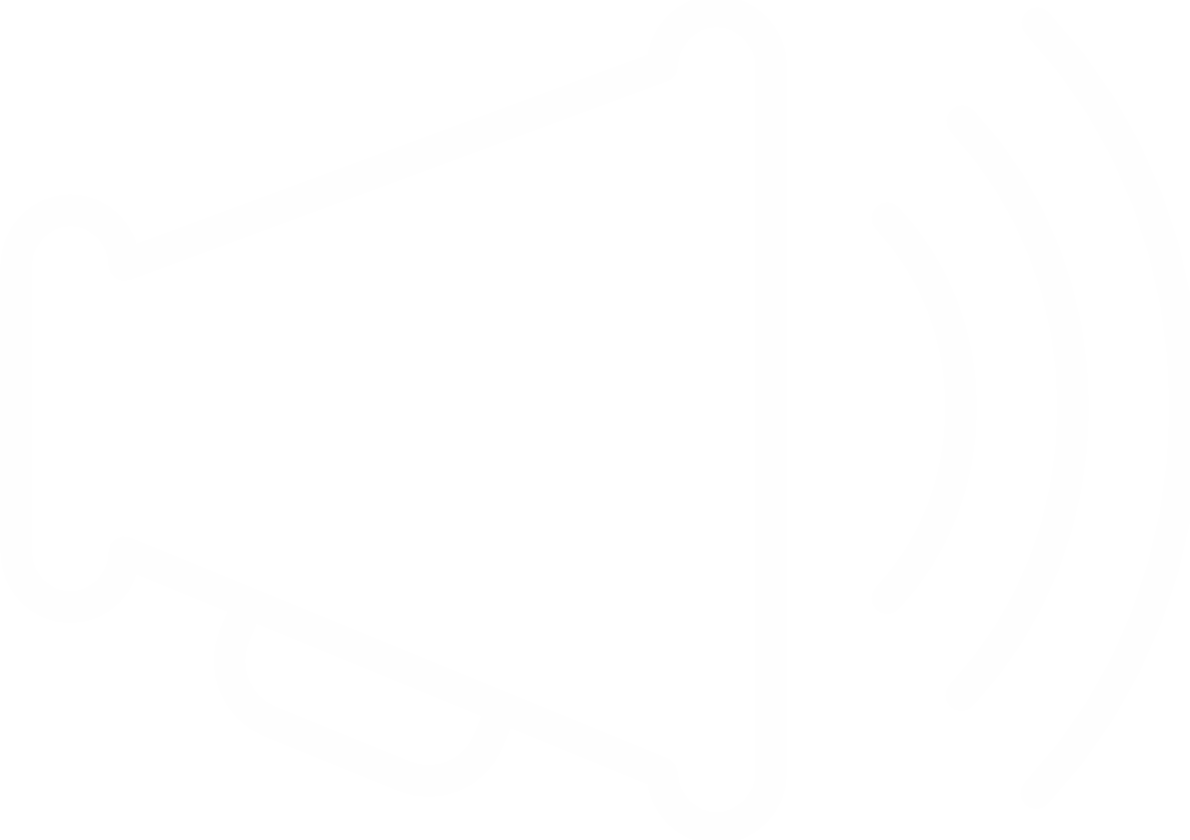 ?
?
?
?
?
?
Conhecimento
?
?
?
?
Atitudes positivas
?
?
?
?
?
?
Eficácia de resposta
?
?
?
?
?
?
?
?
Autoeficácia
?
?
?
?
Normas sociais
?
?
?
?
?
?
Tomada de decisões
?
?
?
?
?
?
?
?
?
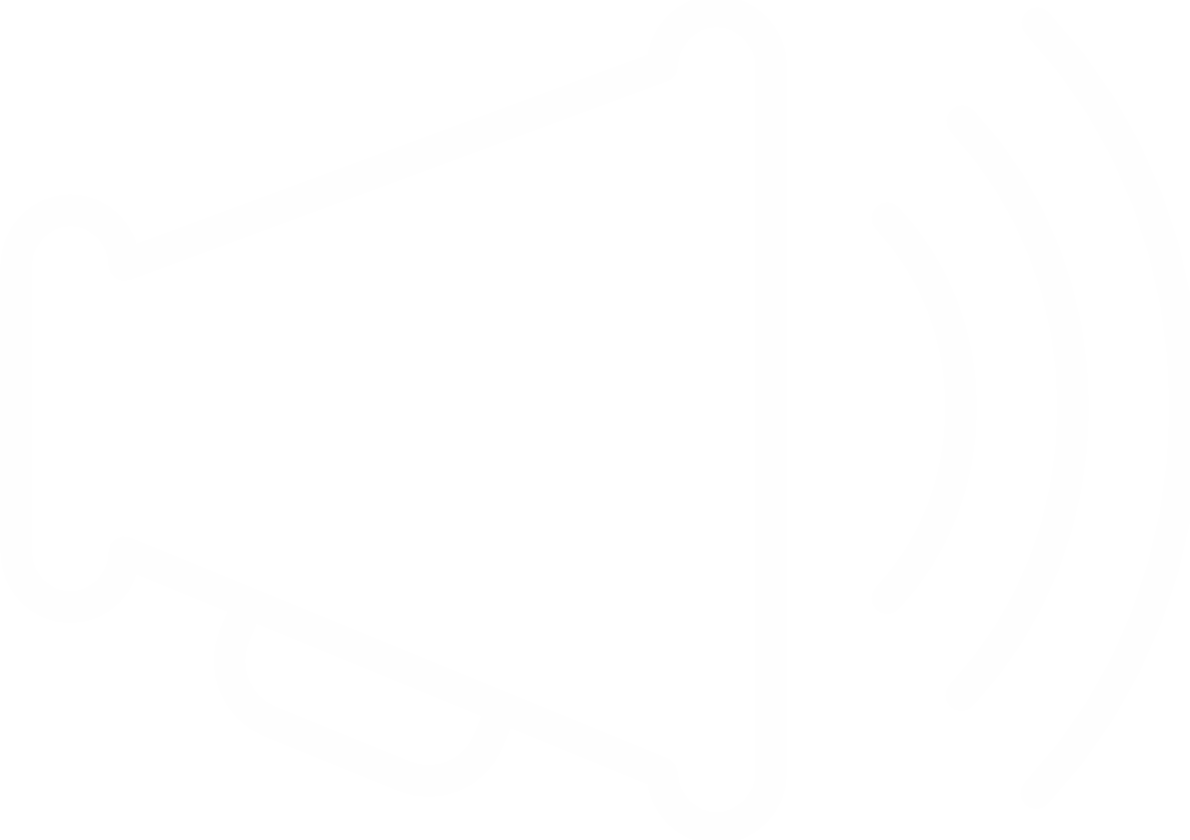 ?
?
?
?
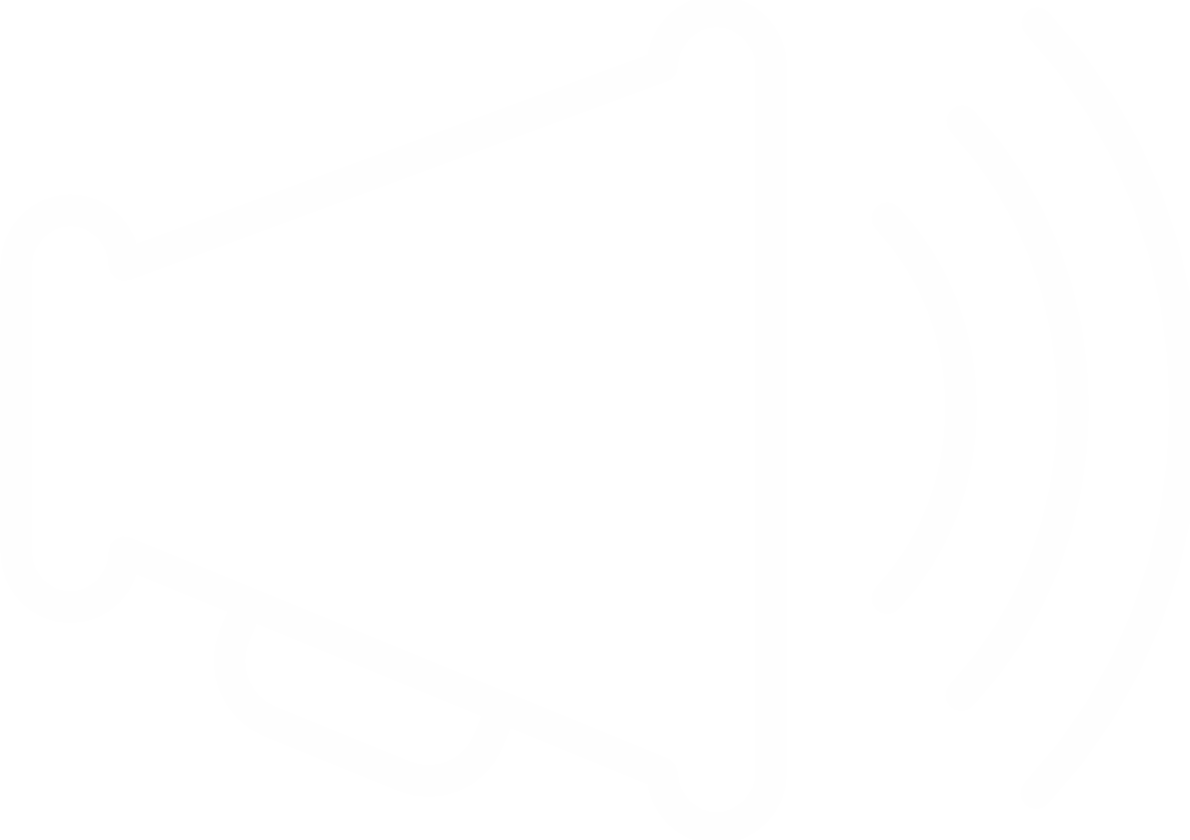 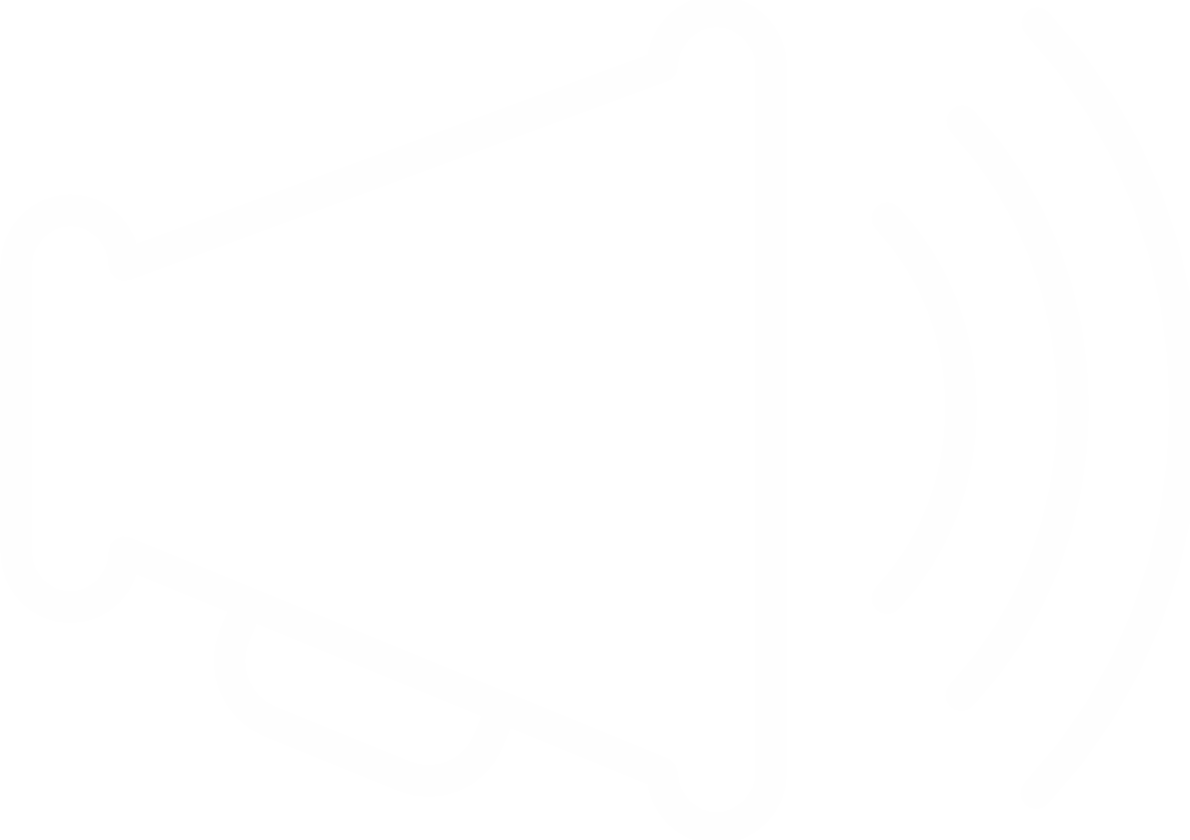 Exposição
% de quem ouviu ou viu mensagens
Acesso
% com acesso às instalações
?
?
?
?
?
[Speaker Notes: Combinar pontos de dados de diapositivos anteriores, adicionando polígonos conforme necessário. Resumir os dados em forma narrativa.]
?
?
?
?
?
?
?
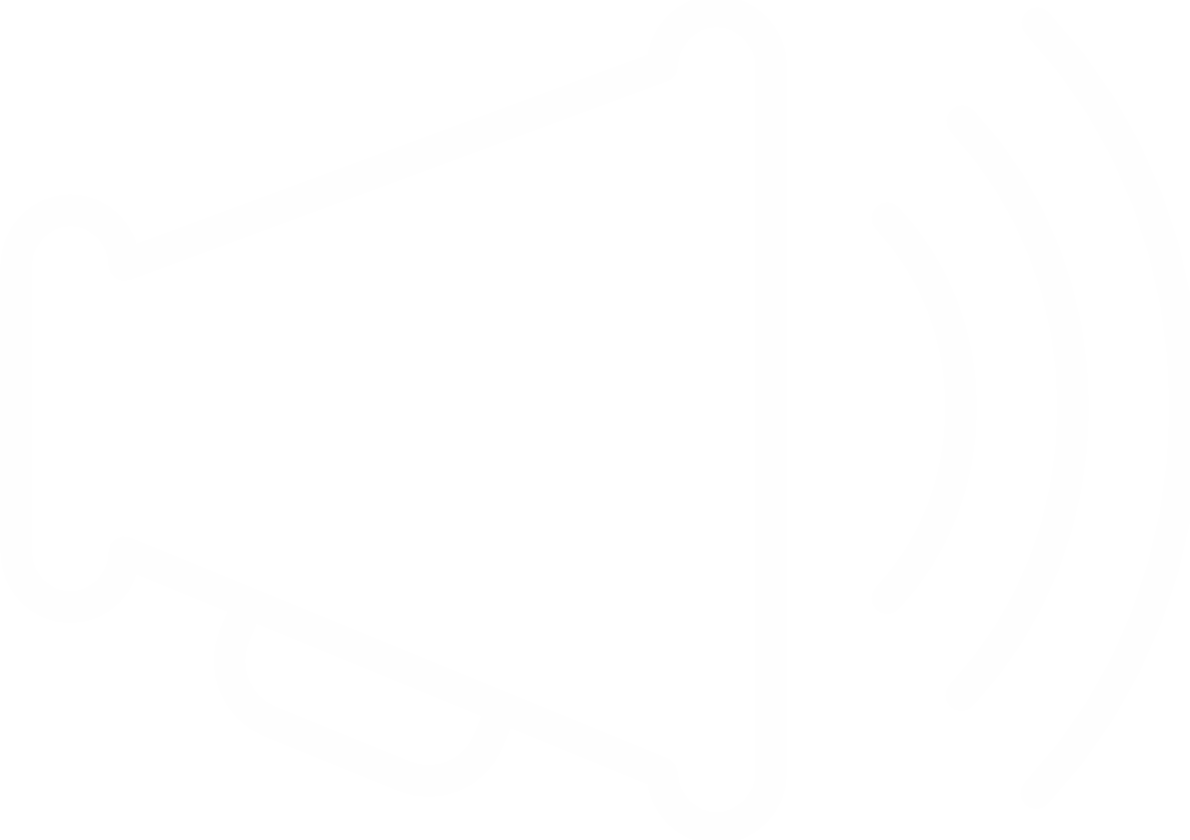 Conhecimento
% que têm conhecimentos corretos
Atitudes
Eficácia
Normas sociais
?
?
?
?
?
Exemplo: Costa do Marfim
Família e Amigos
6,3%
mencionaram amigos e familiares como fonte de mensagens sobre a malária
Distância
3%
mora a mais de 15 km da unidade de saúde
Rádio
21,7%
mencionaram a rádio como fonte de mensagens sobre a malária
Compareceu a alguns Cuidados Pré-Natais
85,5%
foi a pelo menos 2 consultas de Cuidados Pré-Natais
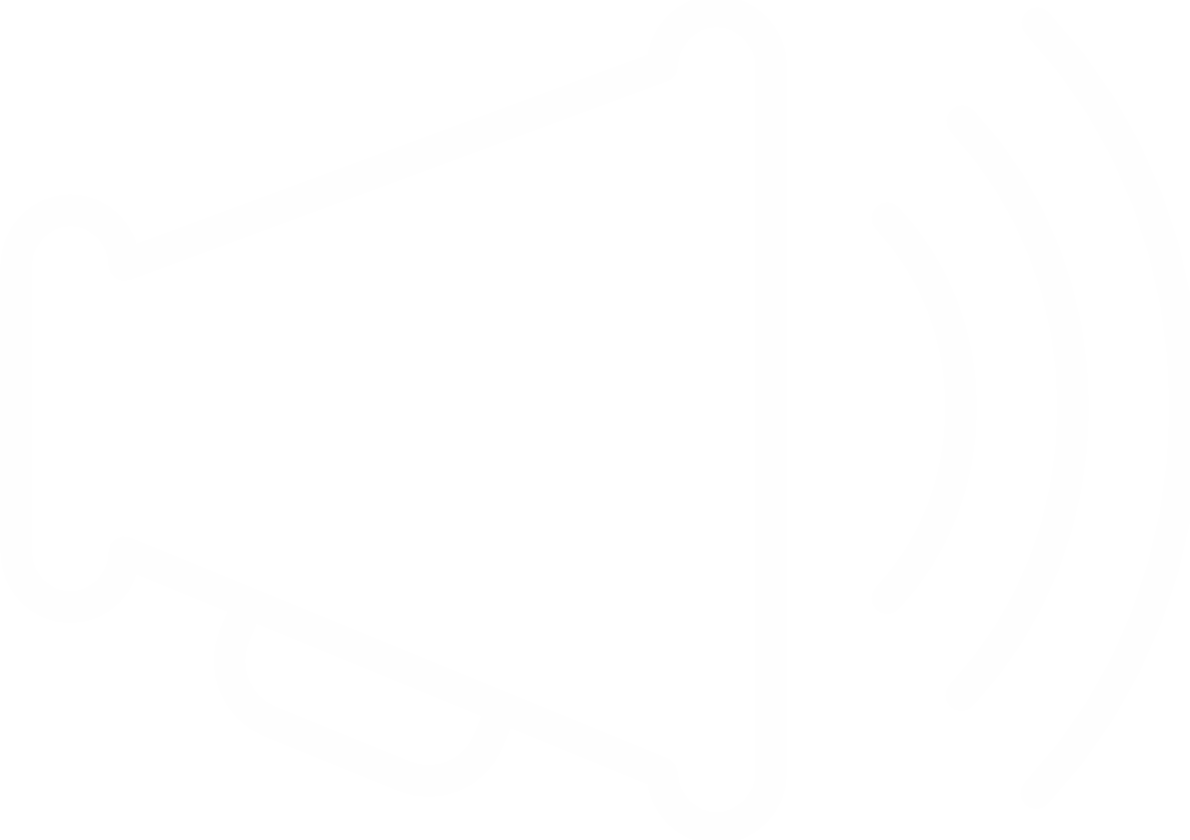 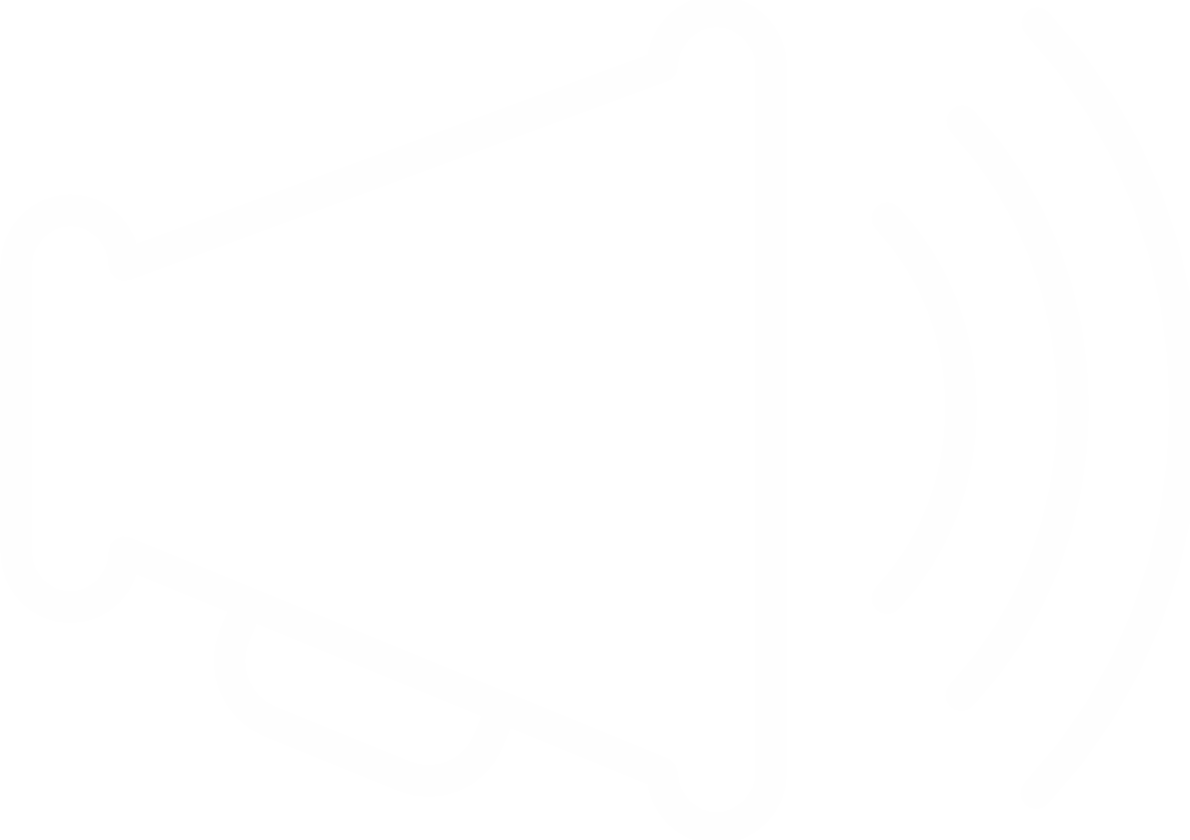 Televisão
65,8%
mencionou a televisão como fonte de mensagens sobre a malária
Foi às consultas recomendadas de Cuidados Pré-Natais
75,6%
assistiu a mais de 4 consultas de Cuidados Pré-Natais
Exposição
% de quem ouviu ou viu mensagens
Acesso
% com acesso a Cuidados Pré-Natais
Impressos
5,9%
mencionaram outdoors e cartazes como fonte de mensagens sobre a malária
Provisões
As instalações têm em stock medicamentos de Tratamento Preventivo Intermitente da Malária, bem como copos limpos e água potável
Auto-eficácia
95,6%
acreditam que podem ir a pelo menos quatro consultas de Cuidados Pré-Natais ao estabelecimento de saúde
Profissional de saúde
4,6%
mencionaram os profissionais de saúde como fonte de mensagens sobre a malária
[Speaker Notes: Fontes:
Estudos Agrupados de Indicadores Múltiplos 2016 (púrpura)
Inquéritos Demográficos e de Saúde 2011-2012 (cinzento)
Estudos Sanguíneos em Massa 2018 (azul)
Conhecimentos, Atitudes e Práticas 2017 (laranja)

Artigos Revistos por Pares:

Acray-Zengbé, P., Douba, A., Akani, C. B., Lepri Aka, N. B., Bahibo, I. H., Tanoh, A. M., Assi, S., Assohou, E. A. N., Ahoussou, K. M. E., Oussou, R. K., Kouamé, T. R. A., & Okoubo, G. (2019). Determinantes do uso de redes mosquiteiras tratadas com inseticida entre crianças com menos de 5 anos na Costa do Marfim: Uma análise dos dados do Inquérito Demográfico e de Saúde 2011-2012. Ciências da Saúde e Doenças, 20(1)

Ouattara AF, Dagnogo M, Constant EA, et al. Transmissão da malária em relação à distribuição e cobertura de mosquiteiros com inseticida de longa duração na Costa do Marfim central. Malar J. 2014;13:109. Publicado 2014 Mar 19. doi:10.1186/1475-2875-13-109

De Plaen R, Seka ML, Koutoua A. O arrozal, o vetor e o cuidador: lições de uma abordagem ecossistémica à irrigação e à malária no Norte da Costa do Marfim. Acta Trop. 2004;89(2):135-146. doi:10.1016/j.actatropica.2003.09.018

Toure OA, Kone PL, Coulibaly MA, et al. Cobertura e eficácia do tratamento preventivo intermitente com Sulfadoxina-Pirimetamina contra a malária durante a gravidez na Costa do Marfim cinco anos após a sua implementação. Vetores Parasitas. 2014;7:495. Publicado 2014 Nov 20. doi:10.1186/s13071-014-0495-5]
Exemplo: Costa do Marfim
Segurança
91,3% mulheres e 88,7% homens
acreditam que os medicamentos do Tratamento Preventivo Intermitente da Malária são seguros
Atitudes
56,6% mulheres e 61,4% homens
têm atitudes positivas em relação aos Cuidados Pré-Natais/Tratamento Preventivo Intermitente da Malária
Cuidados Pré-Natais
78,4%
sabe que uma mulher deve ir a pelo menos quatro consultas de Cuidados Pré-Natais
Ameaça Percebida
93,4%
das mulheres acreditam que a malária na gravidez é muito grave
Tratamento Preventivo Intermitente da Malária
22,6%
sabe que uma mulher deve receber três doses de Tratamento Preventivo Intermitente durante a gravidez
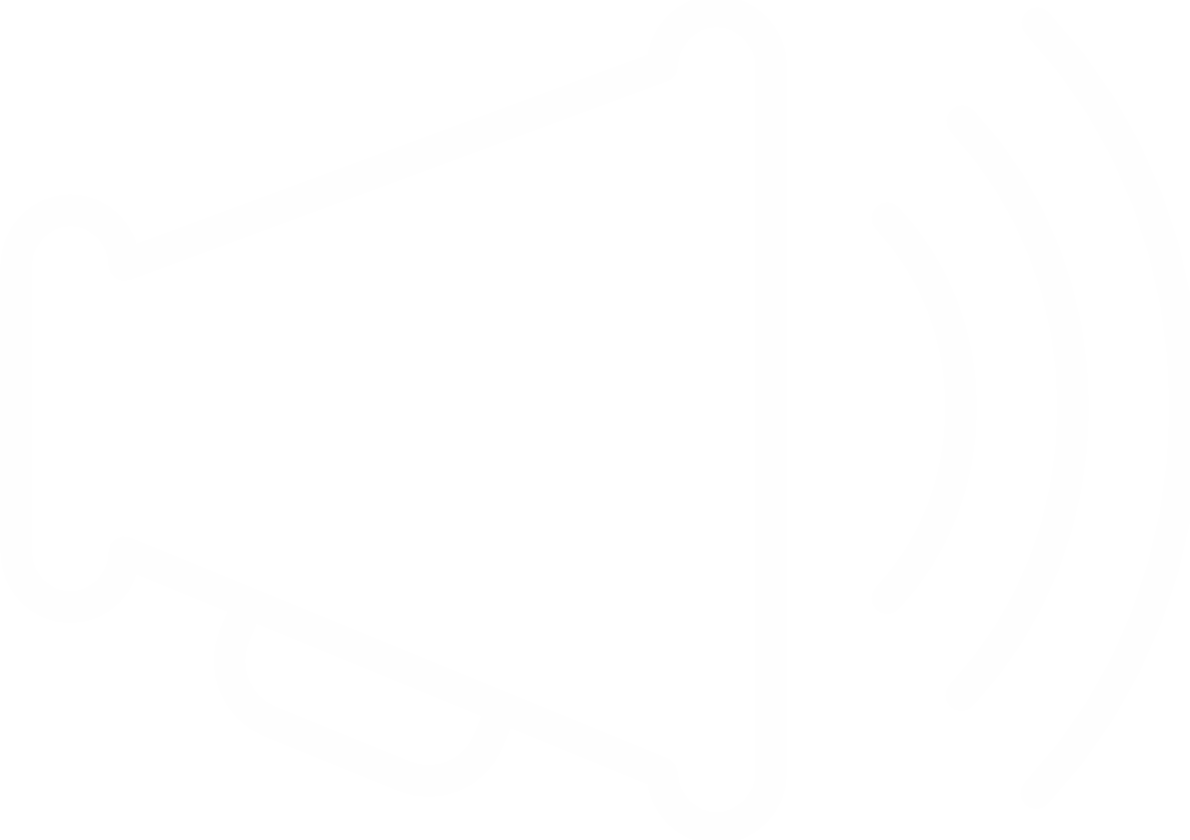 Saúde Materna
96,3% mulheres e 95,5% homens
acreditam que o Tratamento Preventivo Intermitente da Malária é eficaz para manter as mães saudáveis
Conhecimento
% que têm conhecimentos corretos
Atitudes
Eficácia
Normas sociais
Prazo
80,9%
sabe que uma mulher deve ir à sua primeira consulta de Cuidados Pré-Natais no primeiro trimestre ou assim que souber que está grávida
Normas
70,0%
acreditam que a utilização do Tratamento Preventivo Intermitente da Malária é a norma na sua comunidade
Auto-eficácia
97,7%
das mulheres acreditam que podem tomar o Tratamento Preventivo Intermitente da Malária pelo menos três vezes durante a gravidez
Conhecimento e prática do prestador de cuidados de saúde
Os fornecedores de saúde conhecem e fornecem o Tratamento Preventivo Intermitente da Malária nas consultas de Cuidados Pré-Natais
Saúde pré-natal
95,4% mulheres e 95,8% homens
acreditam que o Tratamento Preventivo Intermitente da Malária é eficaz para manter os bebés saudáveis
[Speaker Notes: Fontes:
Estudos Agrupados de Indicadores Múltiplos 2016 (púrpura)
Inquéritos Demográficos e de Saúde 2011-2012 (cinzento)
Estudos Sanguíneos em Massa 2018 (azul)
Conhecimentos, Atitudes e Práticas 2017 (laranja)

Artigos Revistos por Pares:

Acray-Zengbé, P., Douba, A., Akani, C. B., Lepri Aka, N. B., Bahibo, I. H., Tanoh, A. M., Assi, S., Assohou, E. A. N., Ahoussou, K. M. E., Oussou, R. K., Kouamé, T. R. A., & Okoubo, G. (2019). Determinantes do uso de redes mosquiteiras tratadas com inseticida entre crianças com menos de 5 anos na Costa do Marfim: Uma análise dos dados do Inquérito Demográfico e de Saúde 2011-2012. Ciências da Saúde e Doenças, 20(1)

Ouattara AF, Dagnogo M, Constant EA, et al. Transmissão da malária em relação à distribuição e cobertura de mosquiteiros com inseticida de longa duração na Costa do Marfim central. Malar J. 2014;13:109. Publicado 2014 Mar 19. doi:10.1186/1475-2875-13-109

De Plaen R, Seka ML, Koutoua A. O arrozal, o vetor e o cuidador: lições de uma abordagem ecossistémica à irrigação e à malária no Norte da Costa do Marfim. Acta Trop. 2004;89(2):135-146. doi:10.1016/j.actatropica.2003.09.018

Toure OA, Kone PL, Coulibaly MA, et al. Cobertura e eficácia do tratamento preventivo intermitente com Sulfadoxina-Pirimetamina contra a malária durante a gravidez na Costa do Marfim cinco anos após a sua implementação. Vetores Parasitas. 2014;7:495. Publicado 2014 Nov 20. doi:10.1186/s13071-014-0495-5]
Assiduidade precoce aos Cuidados Pré-Natais
Comportamentos 
dos Fornecedores
Atitudes, Eficácia, Normas
% de fornecedores que...
Cadeia de 
Abastecimento
Exposição
% de prestadores de cuidados que...
% de quem já ouviu mensagens ou informações sobre...
ABASTECIMENTO DE TRATAMENTO PREVENTIVO INTERMITENTE DA MALÁRIA
Comunidade 
Comportamentos
Conhecimento
Acesso
% que têm conhecimentos corretos sobre...
% que têm acesso aos Cuidados Pré-Natais
% de todos os membros do agregado familiar que...
% fornecedores que...
% de prestadores de cuidados que ...
Considerações adicionais: sempre que houver disponibilidade de informações sobre questões da cadeia de fornecimento e/ou qualidade da prestação de serviços, ou comportamentos e atitudes dos prestadores de serviços, poderá ser possível acrescentar estes pontos de dados às narrativas de análise situacional e comportamental.
[Speaker Notes: Resumir conhecimentos, atitudes, percepção do risco e eficácia, e dados de normas sociais incluídos no Inquérito ao Comportamento da Malária; conhecimentos, atitudes, e inquéritos práticos; relatórios de programas; ou estudos de investigação que descrevem estes determinantes da malária em comportamentos de gravidez. Descrever tudo o que for conhecido sobre barreiras ou facilitadores da malária na gravidez, incluindo detalhes relevantes relacionados com a qualidade da prestação de serviços. Isto é simplesmente um resumo dos indicadores organizados nos diapositivos anteriores em forma de parágrafo.]
Análise de audiências e abordagens estratégicas
Uma análise do público deve descrever as características primárias, secundárias e terciárias do público, tal como se relacionam com cada comportamento. Tanto as características sociodemográficas (sexo, idade, língua, etc.) como psicossociais (personalidade, atitudes, crenças, valores, emoções, etc.) devem ser descritas, bem como quaisquer dados disponíveis sobre hábitos de consumo dos meios de comunicação social, exposição de mensagens e recordação de mensagens entre subgrupos específicos
As abordagens estratégicas devem descrever a melhor forma de alcançar e influenciar cada audiência. Seguindo o modelo socioecológico, utilizar a análise do público para especificar como atingir e influenciar cada público a nível estrutural, social e individual.
[Speaker Notes: Cada secção de intervenção deve conter alguma forma de análise do público, a fim de identificar e compreender grupos prioritários e influentes. Esta análise deve descrever as características primárias, secundárias e terciárias do público, tal como se relacionam com cada comportamento. Tanto as características sociodemográficas (sexo, idade, língua, etc.) como psicossociais (personalidade, atitudes, crenças, valores, emoções, etc.) devem ser descritas, bem como quaisquer dados disponíveis sobre hábitos de consumo dos meios de comunicação social, exposição de mensagens, e recordação de mensagens entre subgrupos específicos. Incluir dados pertinentes relacionados com a forma como o género influencia a capacidade de mudar comportamentos. 
As abordagens estratégicas devem descrever a melhor forma de alcançar e influenciar cada audiência. Seguindo o modelo socioecológico, utilizar a análise do público para especificar como atingir e influenciar cada público a nível estrutural, social e individual. A influência de mudanças estruturais, sociais e individuais pode acontecer como resultado de abordagens baseadas tanto na comunicação como na não-comunicação. A orientação seguinte centra-se nas abordagens baseadas na comunicação. A utilização de diferentes abordagens ou níveis de influência para mudar o comportamento baseia-se no modelo socioecológico, uma combinação de teorias que explicam o processo dinâmico pelo qual não só o ambiente físico e social imediato, mas também fatores sociais, políticos, económicos (estruturais) mais amplos influenciam as crenças e atitudes.]
Análise de audiências e abordagens estratégicas
Planos de comunicação específicos do comportamento
Cada plano específico de intervenção deve incluir planos de comunicação específicos de comportamento, que abordem objetivos comportamentais específicos. Um objetivo comportamental articula que comportamento deve ser mudado. Os objetivos comportamentais medem um único comportamento e especificam o público cujo comportamento se espera que mude.
[Speaker Notes: Cada plano específico de intervenção deve conter planos de comunicação específicos de comportamento, que abordem objetivos comportamentais específicos. Um objetivo comportamental articula que comportamento deve ser mudado. Os objetivos comportamentais medem um único comportamento, especificam o público cujo comportamento se espera que mude. Estes objetivos de comportamento devem ser alinhados com os indicadores de monitorização e avaliação (monitorização e emergência). Por exemplo, um plano de comunicação específico do comportamento de apoio à gestão de casos pode incluir "a utilização de teste de diagnóstico da malária antes de iniciar o tratamento por cuidadores de crianças menores de cinco anos." Para exemplos de objetivos comportamentais, consultar os resultados comportamentais na Figura 1 do Guia de Referência do Indicador de Comunicação para a Mudança Social e Comportamental da Malária da Fazer Recuar a Malária: Segunda Edição.]
Malária em comportamento de gravidez n.º 1 [liste aqui]
[Speaker Notes: Utilize estes modelos para elaborar planos de comportamentos específicos. Acrescentar tantos planos de comportamento específicos quantos forem apropriados. Colar os planos concluídos nas suas secções correspondentes no modelo estratégico.]
Malária em comportamento de gravidez n.º 1 [liste aqui]
Malária em comportamento de gravidez n.º 1 [liste aqui]